การทำสุญญากาศ
การทำสุญญากาศ
การทำสุญญากาศระบบ  (Evacuating  The  System)  หรือ  การทำแวคคัม  จะกระทำภายหลังจากการตรวจรอยรั่วระบบและต้องทำก่อนที่จะบรรจุสารความเย็นเข้าในระบบ  อากาศและความชื้นเมื่อปนกับสารความเย็นจะเกิดผลเสียหลายประการ  เช่น
- แปรสภาพเป็นกรดเกลือ  (Hydrochloric  Acid)  กัดกร่อนชิ้นส่วนภายในระบบ
- เป็นเกล็ดน้ำแข็งขวางทางเดินของสารความเย็นเมื่อระบบทำงาน  เกิดการอุดตัน
- ความดันขณะทำงานจะสูงผิดปกติจนอาจก่อให้เกิดผลเสียหายต่ออุปกรณ์ของระบบ
การทำสุญญากาศเป็นการใช้เครื่องปั๊ม  สุญญากาศ  (Vacuum  Pump)  ดึงเอาอากาศและความชื้นภายในระบบออกให้หมด  เครื่องมือและเครื่องวัดที่จำเป็นประกอบด้วยเครื่องปั๊มสุญญากาศและเครื่องวัดสุญญากาศที่เที่ยงตรง  ถ้าทำสุญญากาศได้ไม่ถึงระดับแล้วจะเกิดปัญหาต่อระบบ  เพื่อให้แน่ใจว่าภายในระบบเป็นสุญญากาศอย่างแท้จริงวิธีการทำสุญญากาศมีขั้นตอน  ดังนี้
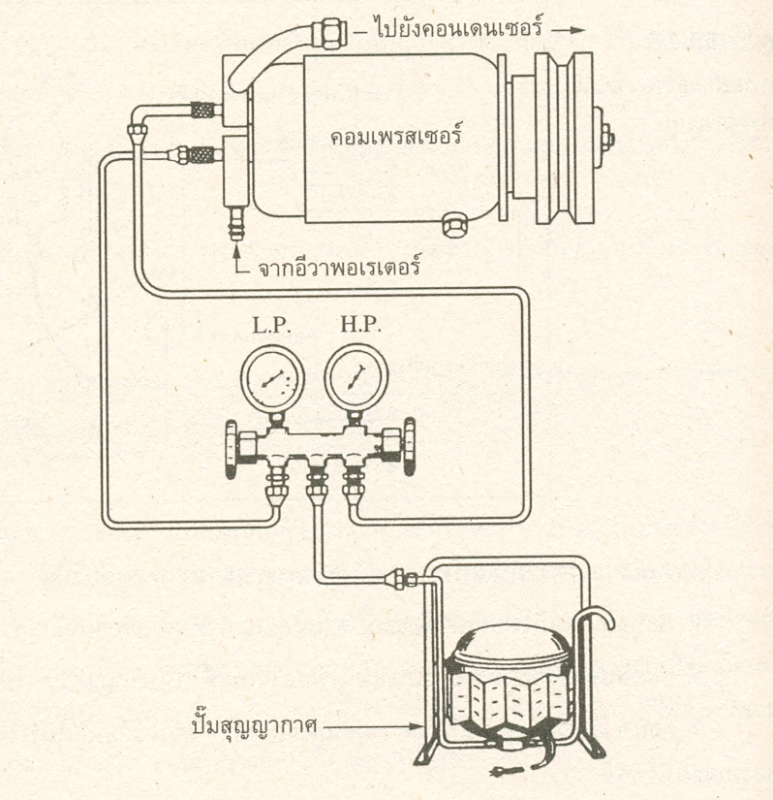 รูปแสดงการทำสุญญากาศของระบบ
1.  ตรวจดูวาล์วของแมนิโฟลด์เกจ  ต้องอยู่ในตำแหน่งปิดทั้งคู่  เปิดฝาครอบวาล์วบริการทั้ง  2  ด้านที่คอมเพรสเซอร์แล้วต่อสายเกจเข้ากับวาล์วบริการที่คอมเพรสเซอร์โดย
         1.1  สายเกจด้านความดันต่ำ  ให้ต่อเข้ากับวาล์วบริการด้านดูด
         1.2  สายเกจด้านความดันสูง  ให้ต่อเข้ากับวาล์วบริการด้านอัด
2.  ต่อสายเกจเส้นกลางเข้ากับปั๊มสุญญากาศ  เปิดวาล์วหมุนของแมนิโฟลด์  เกจ  ทั้งคู่จนสุดต้องไม่มีสารความเย็นอยู่ในระบบ
3.  เดินเครื่องปั๊มสุญญากาศให้สังเกตเข็มของเกจด้านความดันต่ำ  จะเริ่มลดลงต่ำกว่าตำแหน่ง  0  ส่วน       เกจด้านความดันสูงจะลดลงมาอยู่ที่ตำแหน่ง  0  เท่านั้น
4.  เมื่อเข็มของเกจด้านความดันต่ำ  อ่านค่าได้  30  นิ้วปรอทไม่เกิน  15  นาที  ให้ปิดวาล์วของเกจทั้งคู่
5.  หยุดเดินเครื่องปั๊มสุญญากาศทิ้งไว้ประมาณ  5-10  นาที  ให้สังเกตที่เข็มเกจด้านความดันต่ำว่าเข็มตีขึ้นคืนหรือไม่  ถ้าเข็มตีขึ้นแสดงว่าเกิดการรั่วภายในระบบให้ตรวจขันข้อต่อต่าง  ๆ  แล้วเดินเครื่องสุญญากาศใหม่อีกครั้ง
6.  ถ้าเข็มเกจคงที่ให้ถอดสายเกจเส้นกลางออกจากปั๊มสุญญากาศแล้วนำสายเกจที่ถอดออกไปต่อเข้ากับวาล์วของถังสารความย็น  R-12  
7.  เปิดวาล์วของถังสารความเย็น  R-12  ประมาณ  1-2  รอบ  แล้วไล่อากาศออกจากสายเกจเส้นกลาง  ด้านตัวแมนิโฟลด์เกจ
8.  เปิดวาล์วเกจด้านความดันสูง  ทำการบรรจุสารความเย็นเข้าระบบจนเข็มเกจด้านความดันต่ำอ่านค่าได้ประมาณ  15-20  PSI  แล้วจึงเปิดวาล์วของเกจด้านความดันสูง  จากนั้นตรวจสอบการรั่วของสารความเย็นทั้งระบบอย่างระมัดระวัง
9.  ถ้าตรวจแล้วไม่มีการรั่วใด  ๆ  ให้ปิดวาล์วของถังสารความเย็น  R-12  แล้วถอดสายเกจออกจากถังสารความเย็น  (ขณะนี้ไม่จำเป็นต้องถ่ายสารความเย็นออกจากระบบ)
10.  นำสายเกจที่ถอดออกไปต่อเข้ากับเครื่องปั๊มสุญญากาศ  ปฏิบัติงานตามขั้นตอนที่  2-3  อีกครั้ง  เมื่อเข็มของเกจด้านความดันต่ำ  อ่านค่าได้ถึง  30  นิ้วปรอทแล้วให้เดินเครื่องปั๊มสุญญากาศต่อไปอีกประมาณ  30-60  นาที  ทั้งนี้เพื่อต้องการดึงความชื้นออกจากรีซีฟเวอร์ดรายเออร์  ซึ่งมีคุณสมบัติในการดูดความชื้นไว้
11.  เมื่อครบเวลาที่ต้องการแล้ว  ให้ปิดวาล์วของแมนิโฟลด์เกจ  ทั้งคู่  และหยุดเดินเครื่องปั๊มสุญญากาศ
การปล่อยสารความเย็นทิ้งจากระบบ
การปล่อยสารความเย็นทิ้งจากระบบมีขั้นตอนการปฏิบัติงานดังนี้
1.  ตรวจดูวาล์วหมุนของแมนิโฟลด์เกจ  ต้องอยู่ในตำแหน่งปิดทั้งคู่
2.  เปิดฝาครอบวาล์วบริการทั้ง  2  ด้านที่คอมเพรสเซอร์แล้วต่อสายเกจเข้ากับวาล์วบริการที่คอมเพรสเซอร์
             2.1  สายเกจด้านความดันต่ำ  ให้ต่อเข้ากับวาล์วบริการด้านดูด
             2.2  สายเกจด้านความดันสูง  ให้ต่อเข้ากับวาล์วบริการด้านอัด
3.  สายเกจเส้นกลาง  ให้วางไว้บนพื้นบริเวณที่มีอากาศถ่ายเทได้ดีและควรมีผ้าสะอาดวางรองที่ปลายสายเกจเส้นนี้ด้วย  เพื่อตรวจสอบคราบน้ำมันหล่อลื่นที่อาจปนออกมา
4.  เปิดวาล์วเกจด้านความดันสูงช้า  ๆ  เพื่อให้สารความเย็นไหลออกมาทางสายเกจเส้นกลางและออกสู่พื้น  (ห้ามเปิดวาล์วโดยรวดเร็ว  จะทำให้น้ามันหล่อลื่นคอมเพรสเซอร์ถูกดูดออกมาจากระบบด้วย)
5.  ปล่อยสารความเย็นไหลออกมาเรื่อย  ๆ  แล้วอ่านค่าความดันต่ำบนเกจถ้าต่ำกว่า  50  PSI  ให้ปิดวาล์วด้านความดันต่ำอีกด้าน  แต่ถ้ามีน้ำมันหล่อลื่นไหลปนออกมากับสารความเย็นด้วยให้เปิดวาล์วด้านความดันต่ำทันที
6.  ปล่อยให้สารความเย็นไหลออกมาเรื่อย  ๆ  จนอ่านค่าความดันบนเกจวัดความดันทั้ง  2  ด้านได้เท่ากับ  0
7.  ใช้นิ้วลองปิดปลายสายเกจเส้นกลาง  จะต้องไม่มีความดันของสารความเย็นเหลืออยู่เลย  ให้ปิดวาล์วเกจด้านความดันต่ำและด้านความดันสูงแล้วถอดสายเกจออกจากวาล์วบริการของคอมเพรสเซอร์ทั้ง 2  ด้าน
8.  ขณะนี้  สามารถถอดชิ้นส่วนอุปกรณ์ต่าง  ๆ  ของระบบปรับอากาศออกตรวจซ่อมได้แล้ว
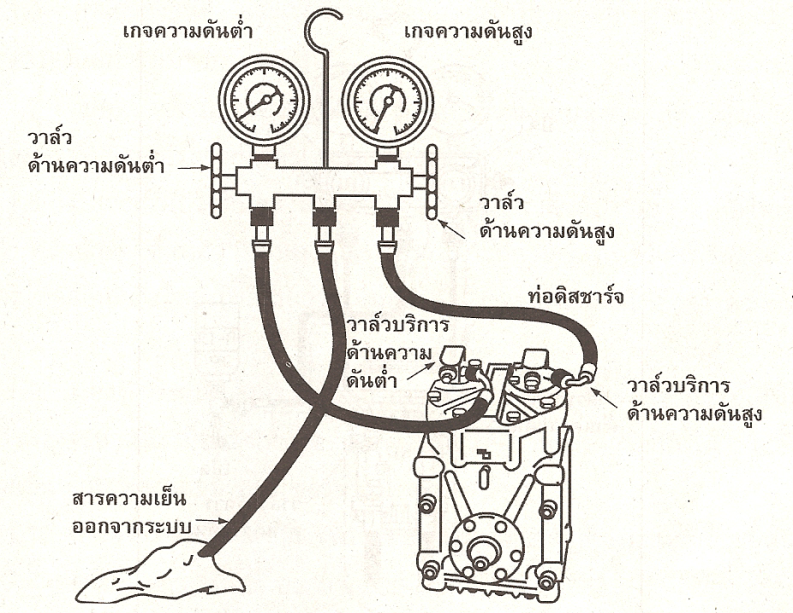 รูปแสดงการปล่อยสารความเย็นทิ้งจากระบบ
การบรรจุสารความเย็นเข้าในระบบ  
(Charging  the  System)
การบรรจุสารความเย็นเข้าในระบบ  (Charging  the  System)  การบรรจุสารความเย็นเข้าในระบบเป็นการปฏิบัติงานต่อจากการทำสุญญากาศระบบ  ซึ่งการบรรจุสารความเย็นเข้าในระบบนี้แบ่งได้เป็น  2  วิธีคือ
	1.  การบรรจุสารความเย็นเข้าระบบในสถานะก๊าซ
	2.  การบรรจุสารความเย็นเข้าระบบในสถานะของเหลว
การบรรจุสารความเย็นเข้าระบบในสถานะก๊าซ
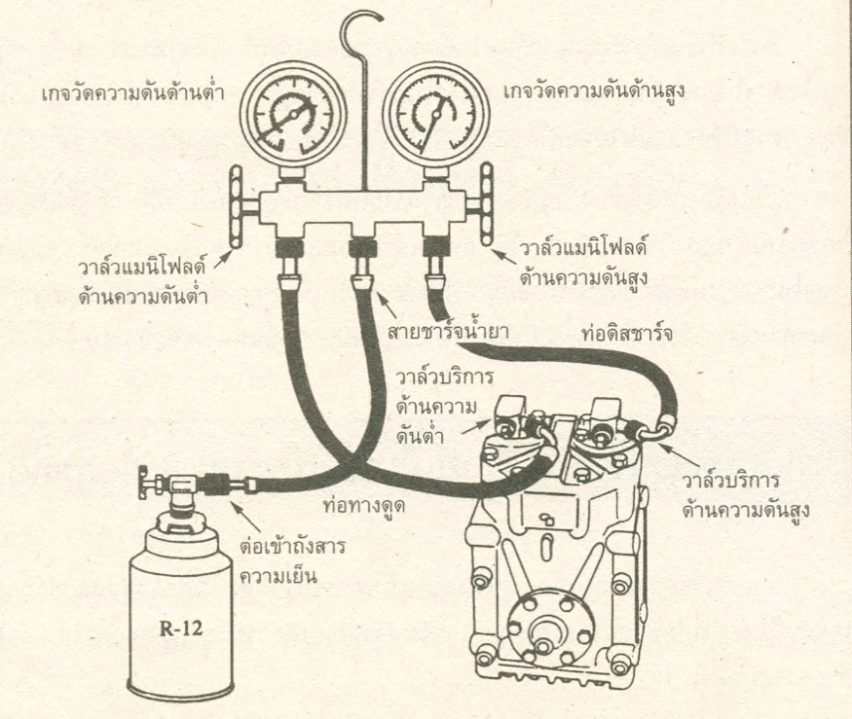 รูปการบรรจุสารความเย็นเข้าระบบสถานะก๊าซ
1.  ไม่มีสารความเย็นในระบบ  การบรรจุสารความเย็นเข้าระบบแบบนี้มีขั้นตอนและวิธีการภายหลังการทำสุญญากาศแล้ว  ดังนี้
1.1  ถอดสายเกจเส้นกลางออกจากปั๊มสุญญากาศแล้วนำไปต่อกับวาล์วของถังสารความเย็น  R-12  แล้วจึงเปิดวาล์วที่ถึงความเย็น  1-2  รอบ
1.2  คลายสายเกจเส้นกลางด้านที่ติดกับตัวเกจเล็กน้อยประมาณ  3  วินาที  เพื่อให้สารความเย็นจากถังไหลตามสายและมาไล่อากาศในสายออก
1.3  ขันสายเกจเส้นกลางให้แน่นแล้วเปิดวาล์วเกจด้านความดันสูงช้า  ๆ  เพื่อให้สารทำความเย็นจากถังไหลเข้าระบบในสถานะก๊าซ  (ให้สังเกตเข็มเกจด้านความดันต่ำ  เข็มต้องขึ้นจากตำแหน่ง  30  นิ้วปรอท  ถ้าเข็มไม่ขึ้นแสดงว่าระบบอุดตัน)
1.4  ความดันในระบบจะเพิ่มสูงขึ้นจนอ่านค่าได้ประมาณ  70-90  PSI  บนเกจวัดความดันทั้ง  2  ด้าน  จากนั้นเข็มของเกจทั้งสองจะไม่ขึ้นอีกเพราะความดันในระบบเท่ากับความดันของสารความเย็นในถัง  (ถ้าสารความเย็นในถังเหลือน้อยลงความดันที่เกจอ่านค่าได้ต่ำว่า  70  PSI)
1.5  เปิดวาล์วของเกจด้านความดันสูงเมื่อเข็มเกจหยุดนิ่ง  ทั้ง  2  ด้าน  (ขั้นตอนดังกล่าวข้างต้นยังไม่ติดเครื่องยนต์)  ขณะบรรจุสารความเย็นตามขั้นตอนวาล์วของเกจด้านความดันต่ำควรปิดไว้ป้องกันสารความเย็นตีย้อนกลับลงถังทำให้บรรจุสารความเย็นได้ช้า
 1.6  ติดเครื่องยนต์  และเร่งความเร็วรอบของเครื่องยนต์ให้อยู่ระหว่าง  1,300 – 1,500  รอบ / นาที(RPM)  เปิดประตูรถทุกบาน
1.7  เปิดสวิตช์ควบคุมความเย็นไปอยู่ในตำแหน่งเย็นสูงสุด  และเปิดสวิตช์ควบคุมความเร็วพัดลมอีวาพอเรเตอร์ให้อยู่ในตำแหน่งเร็วสูงสุด
1.8  เปิดวาล์วเกจด้านความดันต่ำช้า  ๆ  ขณะที่วาล์วถังสารความเย็นได้เปิดไว้ก่อนแล้ว  ห้ามเปิดวาล์วเกจด้านความดันสูงขณะที่บรรจุสารความเย็นโดยติดเครื่องยนต์  เพราะความดันสูงจะไหลย้อนกลับไปยังถังสารความเย็นที่กำลังบรรจุและอาจทำให้ถังสารความเย็นระเบิดได้
1.9  มองที่กระจกมองสารความเย็นจะเห็นฟอง  ให้บรรจุสารความเย็นเข้าต่อไปเรื่อย  ๆ  จนกว่าฟองจะหายไป  เมื่อมองเห็นไซต์กลาสใสแล้ว  ให้บรรจุสารความเย็นได้อีกไม่เกิน  5  นาที  (ท่อสารความเย็นด้านดูดของคอมเพรสเซอร์ควรมีหยดน้ำเกาะ)
1.10  เกจความดันทั้ง  2  ด้าน  (ตรวจสอบขณะปิดวาล์ว)  ควรอ่านค่าความดันได้ดังนี้
	- ด้านความดันต่ำ  ประมาณ  30-40  PSI
	- ด้านความดันสูง  ประมาณ  200-250  PSI
1.11ให้ลองปรับสวิตช์ควบคุมความเย็นมาอยู่ในตำแหน่งความเย็นต่ำ  คลัตช์แม่เหล็กจะต้องตัดการทำงานของคอมเพรสเซอร์ได้  ถ้าปรับสวิตช์ควบคุมความเย็นลงมาแล้ว  คลัตช์แม่เหล็กไม่ตัดการทำงานของคอมเพรสเซอร์ให้บรรจุสารความเย็นต่อไปและลองปรับสวิตช์ควบคุมอีกครั้งจนกว่าจะปรับการทำงานได้  ถ้าปรับไม่ได้จะต้องตรวจสอบการทำงานและวงจรของเทอร์โมสตัต
1.12ปิดวาล์วเกจด้านความดันต่ำและปิดวาล์วที่ถังสารความเย็น
1.13 ขณะที่ระบบปรับอากาศกำลังทำงาน  ให้ปรับตั้งความเร็วเดินเบาของเครื่องยนต์ให้อยู่ประมาณ  1,000 – 1,200  RPM  ขณะนี้  การบรรจุสารความเย็นเข้าระบบ  ถือว่าเสร็จเรียบร้อยปิดสวิตช์ควบคุมความเร็วพัดลม  ปิดสวิตช์ควบคุมความเย็น  ก่อนดับเครื่องยนต์
      1.14  ถอดสายเกจเส้นกลางออกจากวาล์วของถังสารความเย็น  ก่อนถอด 
      สายเกจควรตรวจสอบอีกครั้งว่าวาล์วของเกจทั้ง  2  ด้านได้ปิดสนิทแล้ว
       รวมทั้งวาล์วที่ถังสารความเย็นด้วย
       1.15  อ่านค่าความดันบนเกจทั้ง  2  ด้าน  รอจนกว่าค่าความดันทั้ง  2  
       ด้านเท่ากันหรือต่างกันไม่เกิน  10  PSI  แล้วจึงถอดสายเกจที่ต่อกับวาล์ว
       บริการของคอมเพรสเซอร์ออกทั้ง  2  ตัวให้เร็วที่สุด  ปิดฝาครอบวาล์ว
       บริการเข้าที่เดิม
       ข้อควรจำ  ควรสวมแว่นนิรภัยขณะถอดสายเกจ
การบรรจุสารความเย็นเข้าระบบในสถานะของเหลว
การบรรจุสารทำความเย็นวิธีนี้นิยมปฏิบัติตามร้านซ่อมและบริการปรับอากาศรถยนต์โดยทั่วไปมีขั้นตอนวิธีการปฏิบัติ  ดังนี้
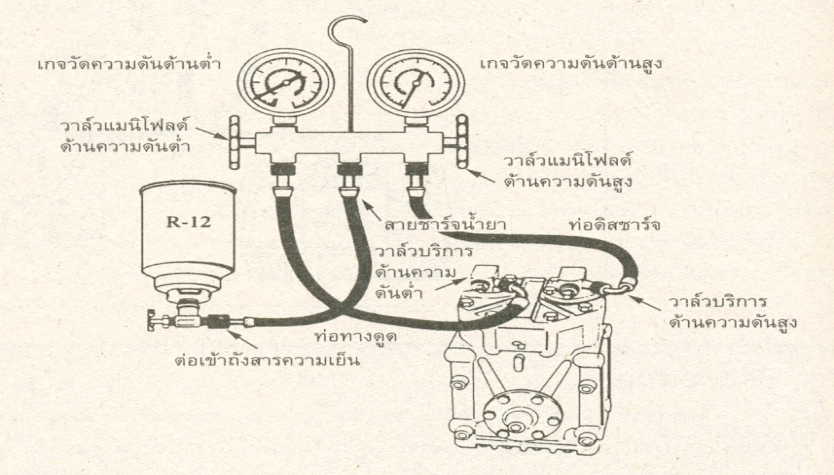 รูปการบรรจุสารความเย็นในสถานะของเหลว
1.  ทำสุญญากาศระบบ  จากนั้นถอดสายเกจเส้นกลางออกจากปั๊มสุญญากาศแล้วนำไปต่อกับวาล์วของถังหรือกระป๋องสารทำความเย็น  R-12
2.  เปิดวาล์วที่ถังหรือกระป๋องสารความเย็นคลายสายเกจเส้นกลางด้านที่ติดกับตัวเกจเล็กน้อย  เพื่อให้สารทำความเย็นจากถังไหลมาตามสายและมาไล่อากาศในสายออก
3.  ขันสายเกจเส้นกลางให้แน่น  เปิดวาล์วเกจด้านความดันสูงแล้วคว่ำถังหรือกระป๋องสารทำความเย็น  เพื่อให้สารความเย็นไหลเข้าระบบในสถานะของเหลว
4.  ความดันในระบบจะเพิ่มสูงขึ้นจนอ่านค่าได้ประมาณ  70-90  PSI  บนเกจวัดทั้ง  2  ด้านเข็มจะหยุดนิ่ง
5.  ปิดวาล์วเกจด้านความดันสูงแล้วหงายถังหรือกระป๋องสารทำความเย็นขึ้น  ขั้นตอนดังกล่าวยังไม่ติดเครื่องยนต์และเกจด้านความดันต่ำต้องปิดอยู่ตลอด
6.  ให้ติดเครื่องยนต์และบรรจุสารทำความเย็นเข้าระบบในสถานะของเหลวตามวิธีการบรรจุสารความเย็นในสถานะก๊าซไม่มีสารความเย็นในระบบตั้งแต่ข้อ  1.6  จนกระทั่งเสร็จเรียบร้อย

ข้อควรจำ  ขณะเดินเครื่องยนต์  ห้ามบรรจุสารทำความเย็นในสถานะของเหลวเด็ดขาดเพราะอาจทำหรีดวาล์วเปิดค้างหรือแตกได้ง่าย
การทดสอบการทำงานของเครื่องปรับอากาศ
การทดสอบการทำงานของเครื่องปรับอากาศ  (Performance  Test)  เป็นการตรวจผลการทำความเย็นของระบบว่าปกติดีหรือไม่  ให้ทำการทดสอบการทำงานของเครื่องปรับอากาศรถยนต์ในที่ร่ม  ถ้าทำกลางแดดค่าความร้อนที่ผ่านเข้าในรถมีมากจะทำให้ผลการทดสอบไม่ถูกต้องก่อนการทดสอบควรตรวจดูสภาพทั่ว  ๆ  ไปดังนี้
	1. สายพานยังอยู่ในสภาพดีหรือไม่
	2.  สายท่อทางเดินสารความเย็นของระบบยังอยู่ในสภาพที่ดีเพียงใด
	3.  อุปกรณ์ตัวยึดจับต่าง  ๆ  ต้องไม่อยู่ในสภาพหลุดหลวม
4.  อาจใช้ผ้าเช็ดที่กระจกมองสารความเย็นเพื่อช่วยให้มองเห็นการไหลของสารความเย็นในระบบเมื่อสตาร์ตเครื่องยนต์  ความเร็วรอบของเครื่องยนต์ควรอยู่ในตำแหน่ง  1,500 – 2,000  รอบต่อนาที  ปิดประตูและกระจกหน้าต่างรถยนต์ให้เรียบร้อย  เดินเครื่องปรับอากาศและปรับ ใบพัดลมให้อยู่ในตำแหน่งความเร็วสูงสุดและอุณหภูมิเย็นจัด  ปล่อยให้ระบบทำงานประมาณ  10 – 15  นาที  ถ้าไม่มีผลความเย็นเกิดขึ้น  ให้ตรวจดูที่กระจกมองสารความเย็น
	1.  ถ้ามองเห็นฟองอากาศ  แสดงว่าในระบบมีสารความเย็นน้อย
	2.  ถ้าที่กระจกมองสารความเย็นในระบบไม่มีฟองอากาศผ่านและไม่มีผลความเย็นในระบบที่อีวาพอเรเตอร์  แสดงว่าในระบบไม่มีสารความเย็นอยู่เลย
การบรรจุสารความเย็นในระบบที่ดี  อาจสังเกตได้ดังนี้
1.  ไม่มีฟองที่กระจกมองสารความเย็น  หรือกระจกมองสารความเย็นใส
2.  ลมเย็นออกที่หน้าชุดอีวาพอเรเตอร์
3.  ท่อสารความเย็นด้านดูดต้องเย็นและ / หรือมีหยดน้ำเกาะ
4.  เกจด้านความดันต่ำควรอ่านค่าได้ประมาณ  30-40  PSI
5.  เกจด้านความดันสูงควรอ่านค่าได้ประมาณ  200 – 250  PSI
ข้อควรระวังในการบริการ
1.  ต้องไม่ถอดข้อต่อใด  ๆ  ของระบบในขณะที่ระบบมีความดัน
2.  ไม่ควรตรวจสอบระดับน้ำมันคอมเพรสเซอร์ในขณะที่ระบบมีความดัน
3.  ไม่ควรถอดประกอบชิ้นส่วนอุปกรณ์ของระบบโดยไม่ได้ปล่อยสารความเย็นออกทิ้งให้หมดเสียก่อน
4.  ไม่ควรบรรจุสารความเย็นเข้าในระบบมากเกินเกณฑ์เพราะอาจทำให้วาล์วคอมเพรสเซอร์ชำรุดเสียหายได้
5.  ไม่ควรเปิดระบบออกสู่อากาศภายนอก  เพื่อป้องกันฝุ่นและความชื้นมิให้เข้าในระบบควรปิดครอบปลายที่เปิดสู่อากาศทันที
6.  ไม่ควรให้การบริการเครื่องปรับอากาศรถยนต์โดยไม่ได้ใช้ชุดแมนิโฟลด์เกจ
7.  ไม่ควรใช้ตะเกียงตรวจรั่วตรวจระบบภายในรถ  เว้นแต่จะเปิดประตูรถไว้
8.  ไม่ควรถอดปะเก็นแกนเพลา  หรือถอดประกอบแม็กเนติกคลัตช์โดยมิได้ใช้เครื่องมือเฉพาะ
9.  ไม่ควรถอดฝาครอบหรือจุกของอุปกรณ์ใหม่  ๆ  ของระบบจนกว่าจะนำไปใช้งานต่อเข้าในระบบ